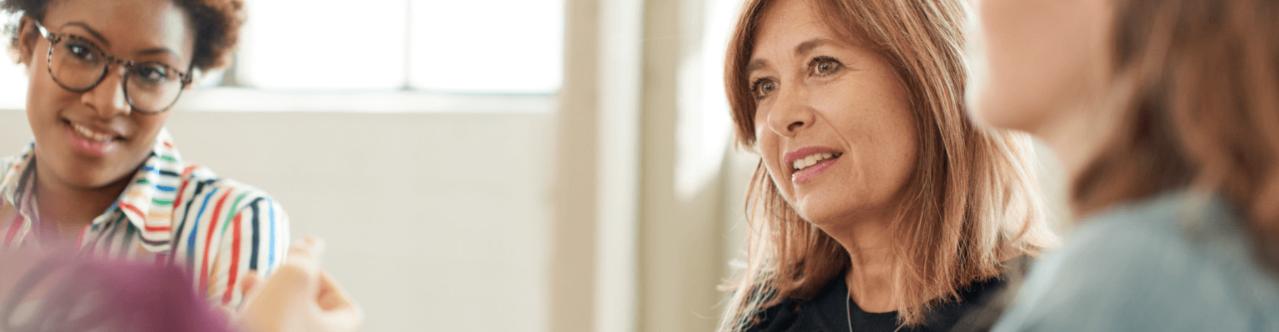 Getting started with doctoral studies
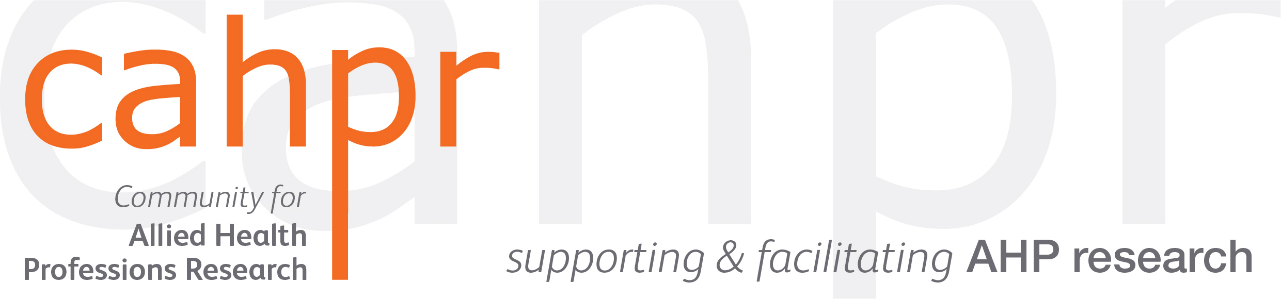 Dr Anna Pettican & Dr Sue Innes
Monday 24th March 2025
Learning Outcomes
By the end of the webinar we hope that you will have:
1) Developed your understanding of doctoral level study and the different options and opportunities involved

2) Considered different funding options

3) Explored how you might select supervisors and/or an institution

4) Had the opportunity to ask questions
2
Add a footer
Professional Doctorate
Relatively structured
Research focuses on professional context
Original, novel and professionally/ clinically impactful
Usually studied part time
3
cahpr.org.uk
PhD by publication
For those who have already published in peer-reviewed journals 
Enables candidates to submit their previously published work as the equivalent to a thesis for the award of a PhD
https://www.essex.ac.uk/student/postgraduate-research/phd-by-publication
https://www.discoverphds.com/advice/doctorates/phd-by-publication
https://www.discoverphds.com/advice/doctorates/phd-by-publication
4
cahpr.org.uk
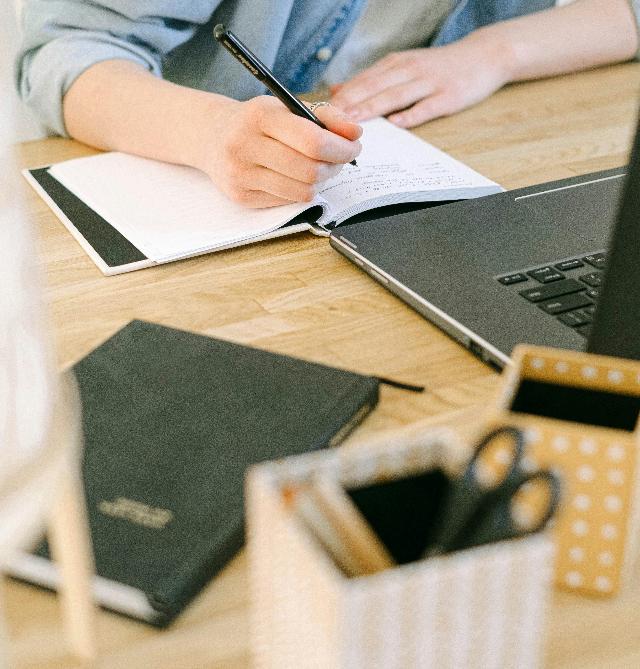 MPhil / PhD
Research training
An apprenticeship
Relatively unstructured
Original contribution to knowledge
5
cahpr.org.uk
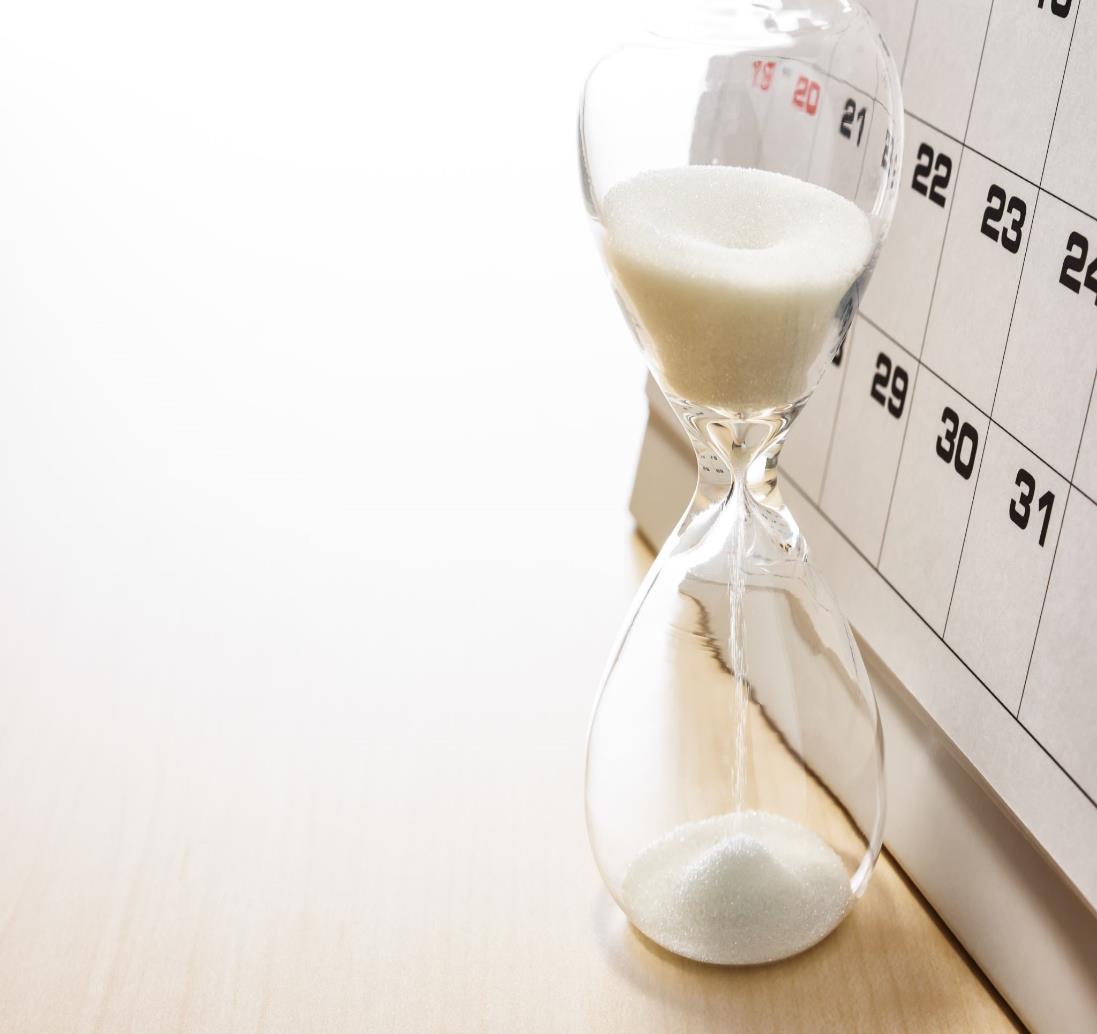 Time frame
Full time minimum 3 years
Part time 5 – 6 years
Completion period may be added
Not a sprint!
Milestones en route
6
cahpr.org.uk
Funding options
Might an MRes first be a good idea? https://www.essex.ac.uk/courses/PG00366/2/MRes-Health-Research NIHR INSIGHT programme: https://www.nihr.ac.uk/career-development/research-career-funding-programmes/supporting-career-development/insight-programme
National Institute for Health and Care Research (NIHR) doctoral pathways
https://www.findaphd.com/ and https://www.jobs.ac.uk/
University studentships
Funding from AHP professional bodies/charities (including those in research field)
Self-funding
7
Add a footer
Advice in selecting supervisor(s) and institutions
If you know field/broad topic, approach key people in it
Be professional and make a good impression
Be flexible – you might need to wait for the right opportunity
Speak to their students (past and current)
Ask how many students they have got to completion
Having lots of PhD students is not necessarily a good thing… you want them to be able to give you time and to read and comment on your work
Consider supervisors for methods as well as topics
Institutions that might be particularly renowned for topic and/or methods (e.g. have research centres)
8
Add a footer
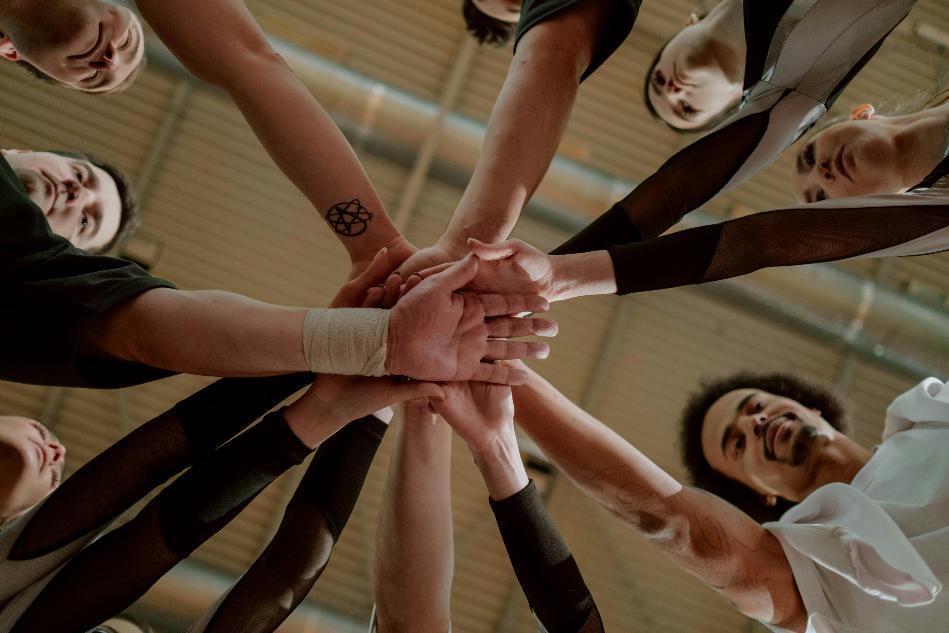 Any questions?
Anna:
anna.pettican@essex.ac.uk 
Sue:
inness@essex.ac.uk
COMMUNITY FOR ALLIED HEALTH PROFESSIONS RESEARCH CIC: Registered in England number: 16126068.
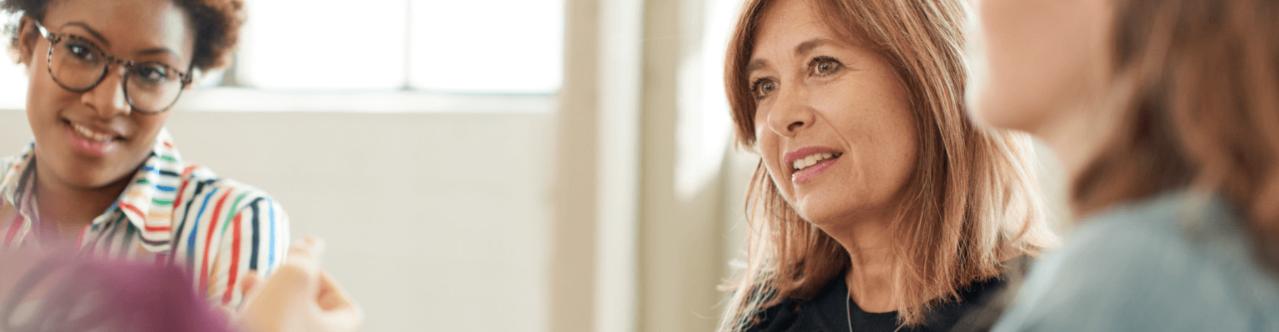 Thank you.
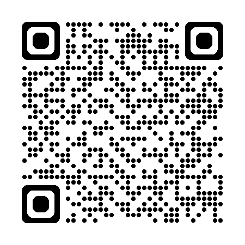 Join your local CAHPR hub.  
Register for a webinar.  
Use our resources.
Connect with the Research Champions
Look through the CAHPR Directory of Professors
Visit our website  https://cahpr.org.uk/
Be part of the AHP research community.